ЛЕТНИЙ ОТДЫХ ДЕТЕЙ В ОО
СМЕНА ЛАГЕРЯ
Лагерь с дневным пребыванием детей
Форма оздоровительной и образовательной деятельности с обучающимися  ОУ в период каникул, с пребыванием  их в дневное время и обязательной организацией их питания
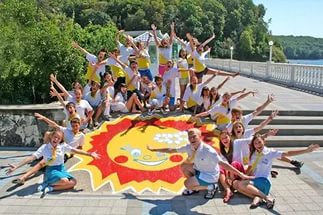 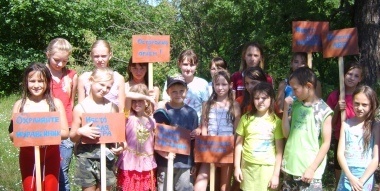 ПРОГРАММА 
ПРИШКОЛЬНОГО 
ЛЕТНЕГО ОЗДОРОВИТЕЛЬНОГО ЛАГЕРЯ
 С ДНЕВНЫМ ПРЕБЫВАНИЕМ ДЕТЕЙ
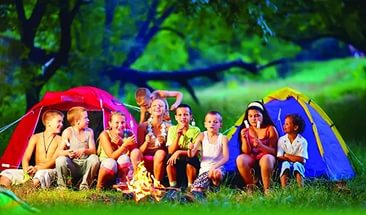 ТИТУЛЬНЫЙ ЛИСТ
УТВЕРЖДЕНА
Приказом  МКОУ 
«Ивановская СОШ»
№ _____от «______20____ г.
Директор  _____________
        И. И. Иванов
Паспорт  Программы
Пояснительная записка
Программа  лагеря
Проблемы:
- неудовлетворительное состояние здоровья современных детей; 
-умение  организовать своё свободное время, проявлять самостоятельность, инициативу;
- увлеченность детей пассивными формами проведения досуга. 

Цель программы -создание условий для оздоровления, активного отдыха детей, формирования у них общей культуры и навыков здорового образа жизни.

 Задачи программы:
1.Формирование потребностей у детей в активных формах отдыха.
2.Пропаганда здорового образа жизни.
3. Формирование интереса к различным видам деятельности.
 4.Развитие познавательной активности, творческого потенциала каждого ребенка. 
  5.Формирование качеств, составляющих культуру поведения, санитарно-гигиеническую культуру.
Условия реализации программы
Направление деятельности
Методическое сопровождение
Содержание деятельности
Ожидаемые результаты
Улучшение состояния физического, психического и нравственного здоровья детей.
Получение исследовательского материала об эффективности реализуемой программы (портфолио воспитанников, стартовая, промежуточная, итоговая диагностика).
Самореализация и самоутверждение детей через предоставление каждому из них  возможности участвовать во всех делах на основе его опыта с учетом его возрастных и личностных особенностей.
Развитие творческих способностей  детей.
Повышение уровня культуры во взаимоотношениях детей между собой и со взрослыми.
Формирование духовно-нравственных ценностей.
Организация активного отдыха детей.
Оценка эффективности
Приложения
План работы ДОЛ
Ежедневный план работы лагеря
Режим дня ДОЛ
Расписание работы объединений (клубов, кружков)
Оформление ДОЛ
План работы отряда
Оформление уголка отряда
Экран настроения
Дневник начальника лагеря
Дневник воспитателя отряда
Анализ работы смены
Анкеты
Мероприятия ДОЛ (сценарии, разработки , положения …  )
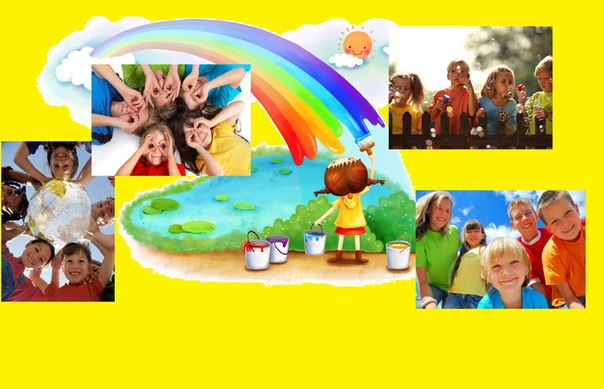